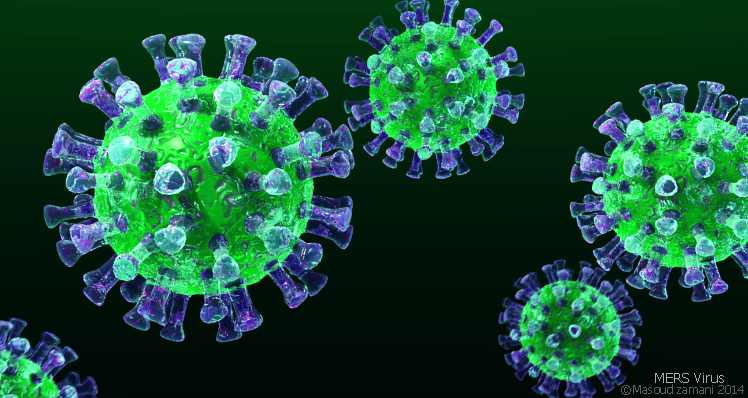 Guidelines are ever changing.  We will do our best to continue to monitor conditions and guidelines.
Information subject to change.  
COVID-19 Warning
An inherent risk of exposure to COVID-19 exists in any public place where people are present. COVID-19 is an extremely contagious disease that can lead to severe illness and death. According to the Centers for Disease Control and Prevention, senior citizens and people with underlying conditions are especially vulnerable. By visiting/training with American Spirit Athletics you voluntarily assume all risks related to exposure to COVID-19
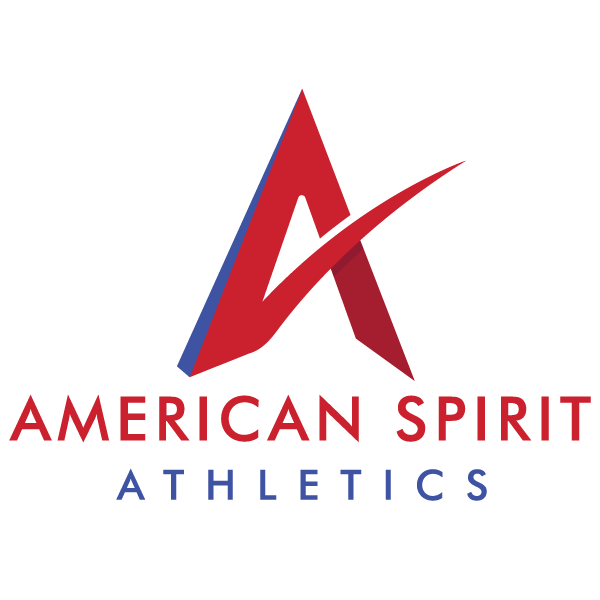 COVID – 19 Opening Protocol
All information subject to change per CDC updated guidance updated Aug 16, 2021
Coronavirus disease 2019 (COVID-19) is an illness caused by a novel (New) virus that spreads from person to person
Coronaviruses are a large family of viruses that are common in people and many different species of animals.  
Coronaviruses usually cause mild to moderate upper-respiratory tract illnesses, like the common cold
What is COVID-19?
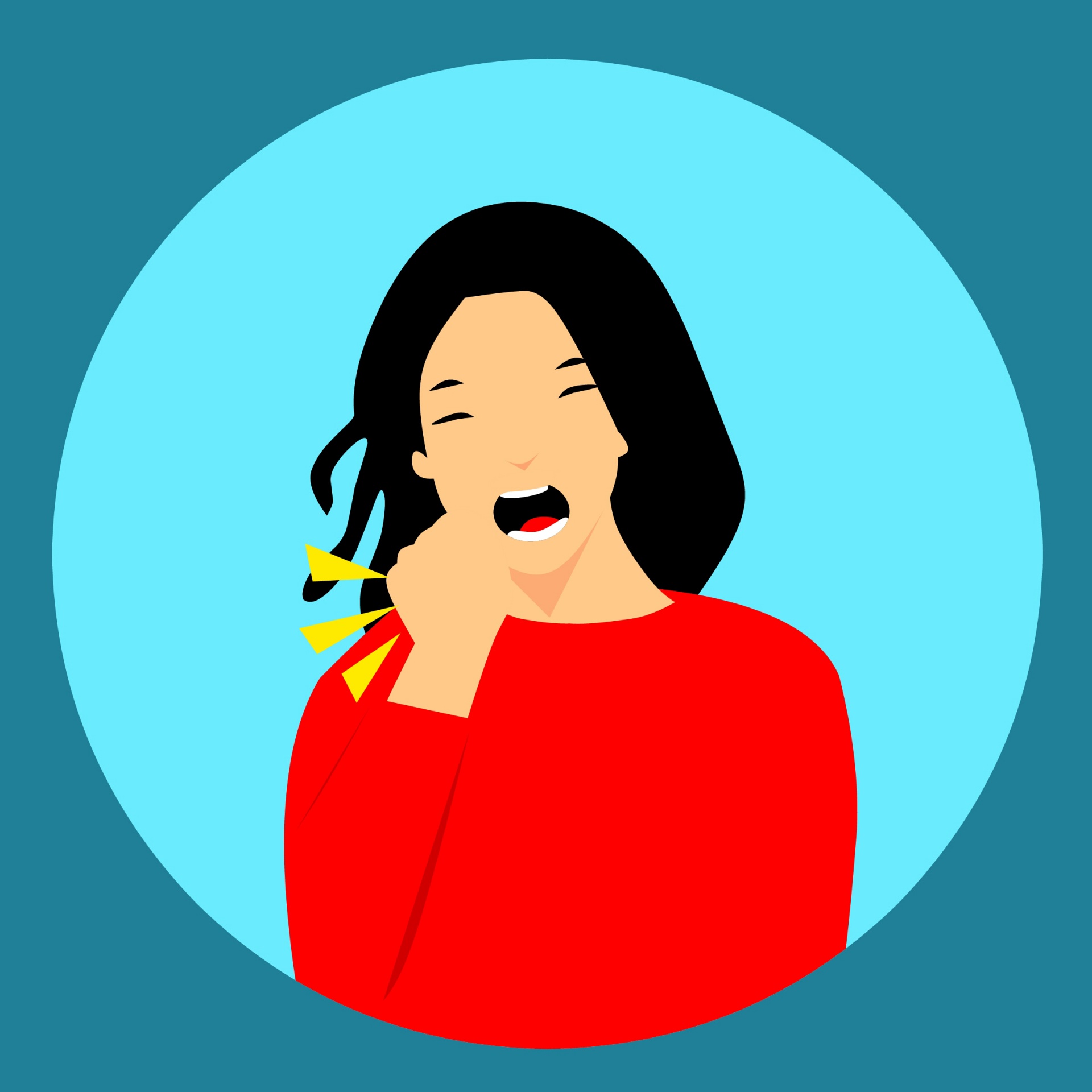 How is COVID 19 transmitted and spread?
COVID-19 is thought to be primarily spread through person to person including:
Between people who are within 6 feet (or 2 arms length) of each other
Through respiratory droplets produced when an infected person coughs, sneezes or talks. 
Touching a surface that has the virus droplets on it and then touching your mouth, nose, or eyes.
The virus can be spread by people not showing symptoms
[Speaker Notes: From:  
https://www.cdc.gov/coronavirus/2019-ncov/prevent-getting-sick/how-covid-spreads.html?CDC_AA_refVal=https%3A%2F%2Fwww.cdc.gov%2Fcoronavirus%2F2019-ncov%2Fprepare%2Ftransmission.html]
Close contact is
10 to 30 minutes within 6’ of the individual 2 days before symptoms start or have a positive test.
Had direct personal contact with someone like shared a hug, kiss or handshake
Were coughed or sneezed on, had contact with dirty Kleenex, shared food or shared personal items like a towel or glass 
People who live in the same house
Sleeping overnight in the same home
Most COVID-19 transmission occurs through Close Contact
How long can COVID-19 remain viable?
Information subject to change as CDC updates
[Speaker Notes: https://www.health.harvard.edu/diseases-and-conditions/covid-19-basics#:~:text=A%20recent%20study%20found%20that,plastic%20and%20stainless%20steel.
In the air - New England Journal of Medicine on March 17, 2020.]
What are signs and symptoms of COVID 19?
[Speaker Notes: The big 3 – stay home!  2 or more of the other symptoms you should contact a medical professional]
What do I do if:I have SIGNS or SYMPTOMS of COVID-19?   I have a SUSPECTED or CONFIRMED DIAGNOSIS of COVID-19?Someone in my household or I’ve been on close contact with has a CONFIRMED DIAGNOSIS of COVID-19?
[Speaker Notes: Close contact means:
15 or more minutes within 6’ of the individual 2 days before symptoms started or positive test.
Had direct personal contact – hug, kiss or handshake
Coughed or sneezed on, had contact with their dirty Kleenex, shared personal items like a towel, glass or food]
Stay Home?  For How Long?
Stay Home?  For How Long?
Stay Home?  For How Long?
COVID-19 SAFER OPERATIONS
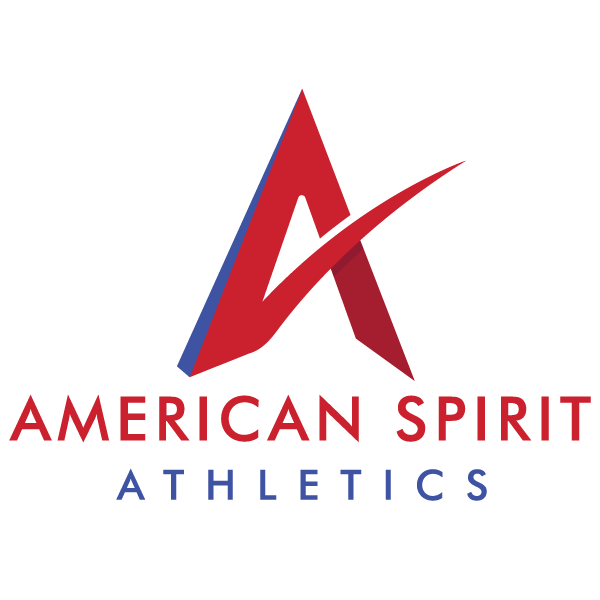 How can ASA operate safely
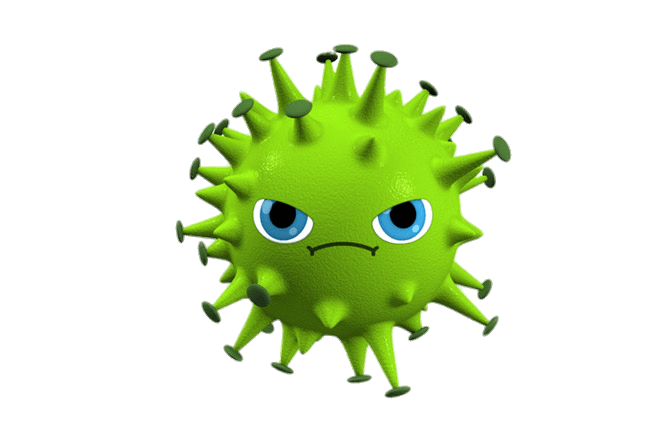 Physical Distancing
Kids + Sport = People in Motion
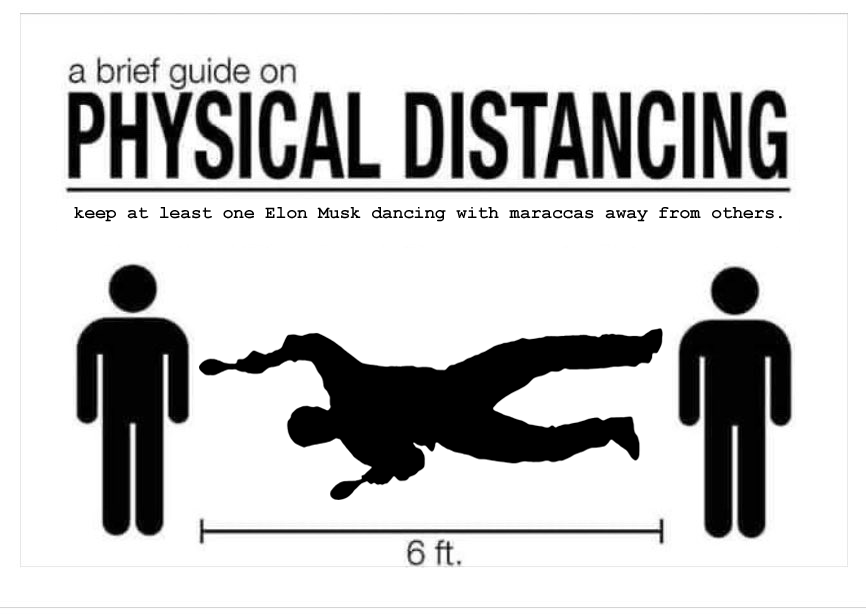 Because 6 feet isn’t always 6 feet
[Speaker Notes: Distancing with kids, particularly when active, 6’ is not always enough.]
Physical Distancing Strategies-We will continue to follow state, local, national guidance that also directs to information from the American Academy of Pediatrics (and for our specific activities)
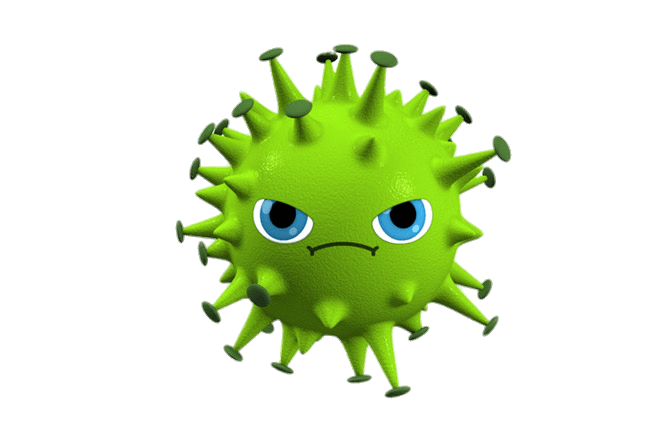 Gym Organization & Operation
Gym Organizational Changes
Gym Operational Changes
Gym Operations
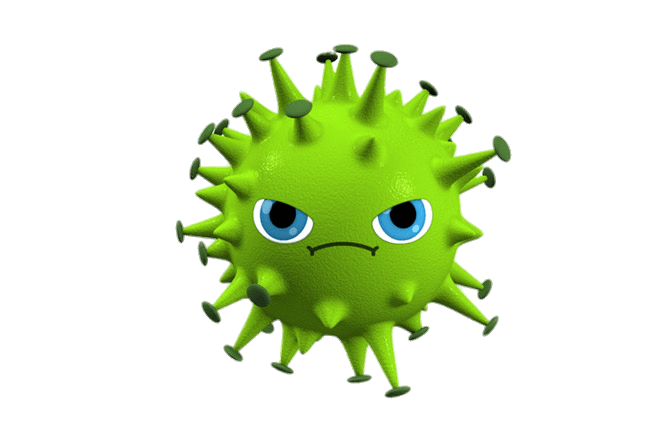 Participants, Staff & Spectators
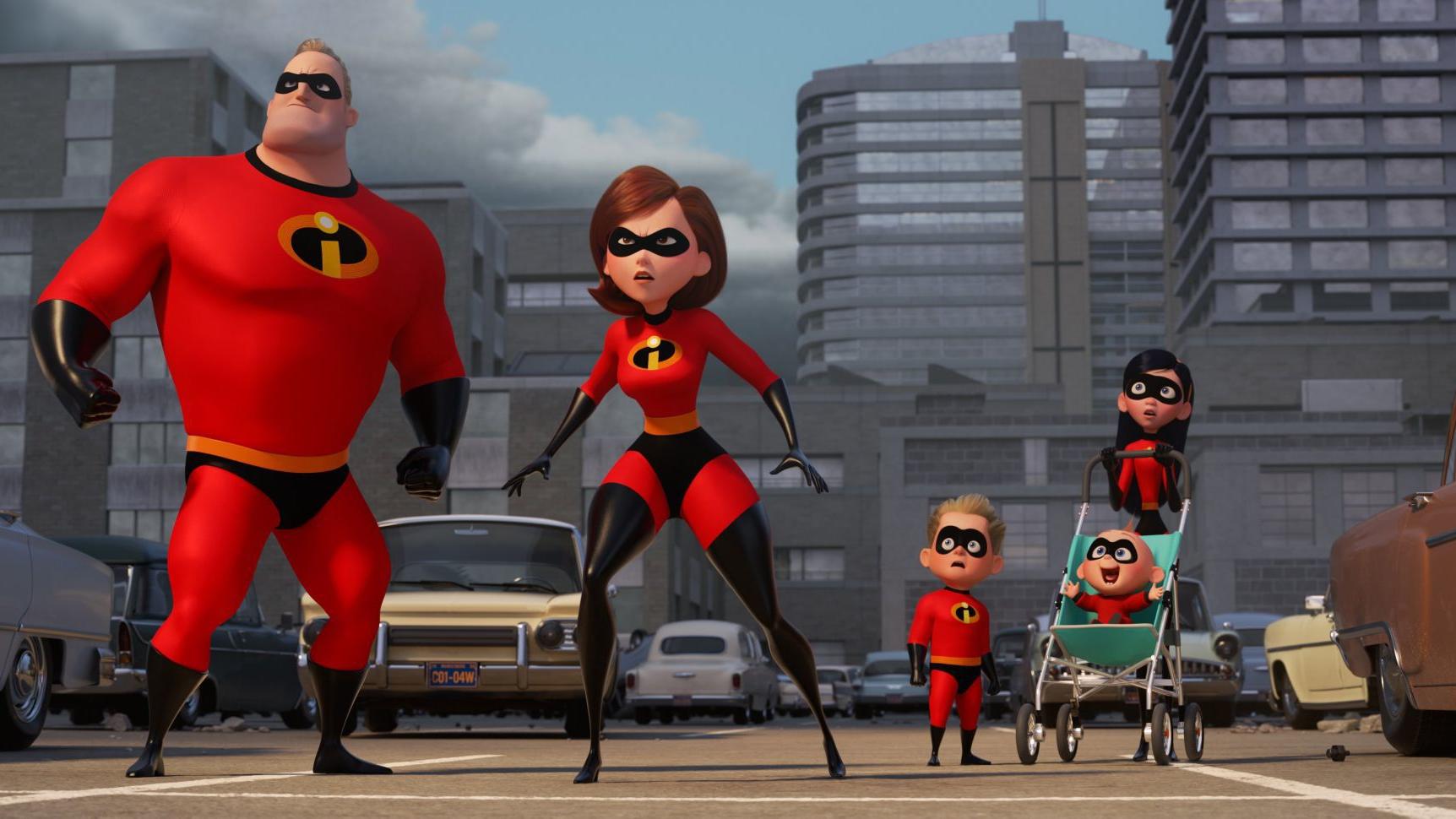 We think you are INCREDIBLE…
That is why ASA Staff will utilize Masks & Gloves Personal Protection Equipment (PPE) during assigned times and while performing specified duties at ASA & our Participants and Spectators will wear masks when entering & exiting the building and if/as required by MCAGCC/MAGTFTC, City of 29 Palms and or CA guidelines.
All Staff, Participants & Spectators Must
Screening Procedures
Participant Changes
Participant Changes
All Staff
Protocol for Coaching Staff
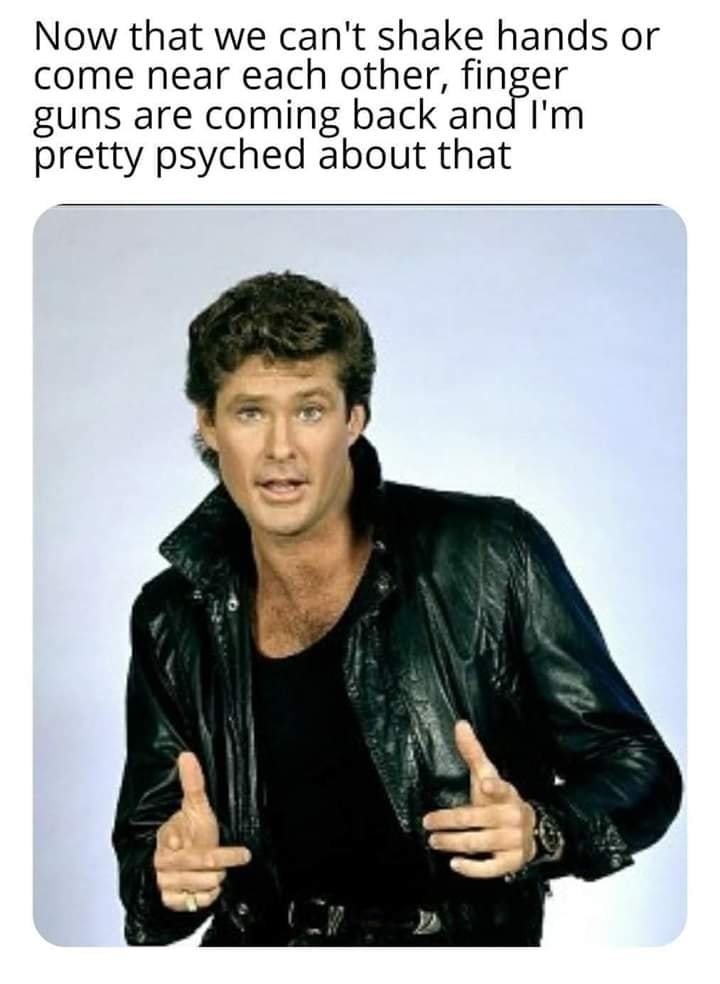 We still need to keep things fun!
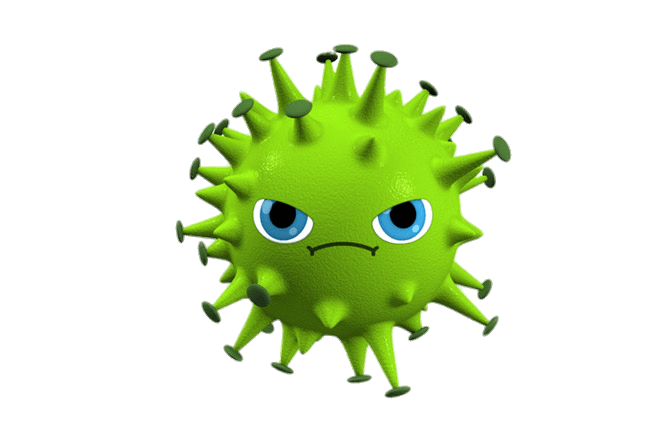 Enhanced Cleaning Protocols
Cleaning Processes Modifications
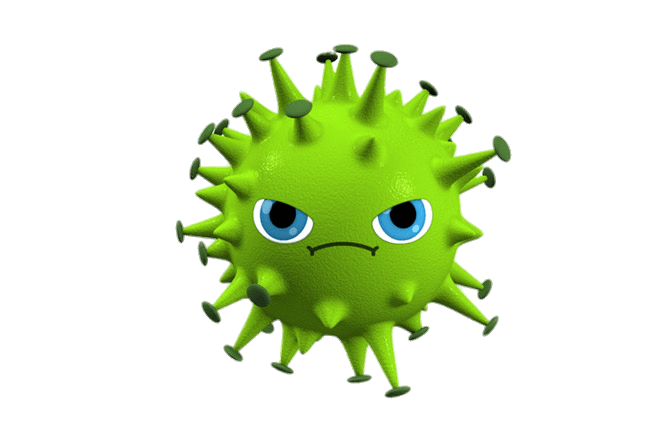 Staff & Participant Education
Our Staff & Participant Education is designed to
Education and Training Via Gym Signage, Zoom & Google
Required COVID-19 Training
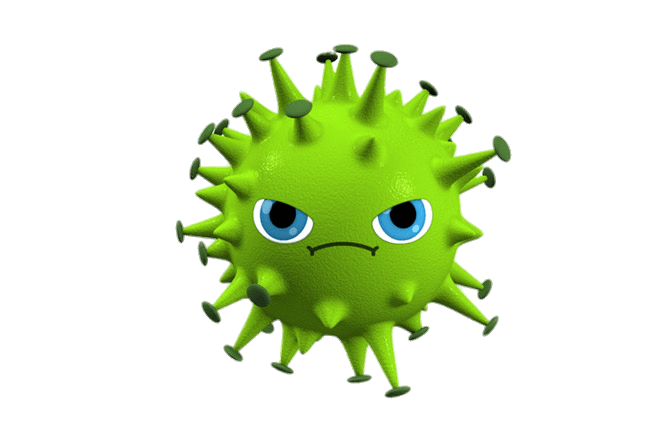 COVID-19 Response Team
RCG COVID-19 Response Owners
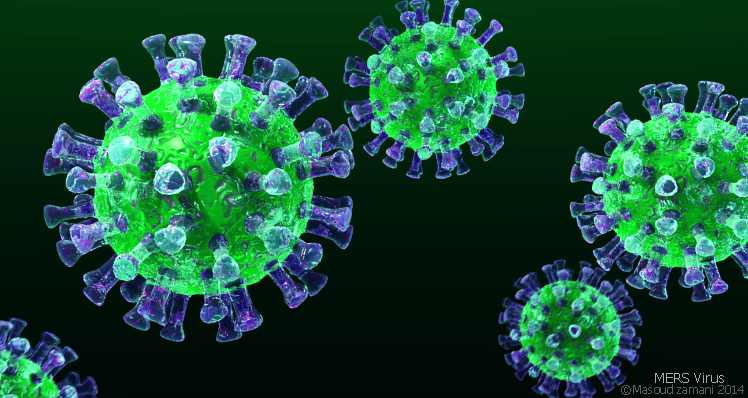 Key COVID-19 Training Concepts
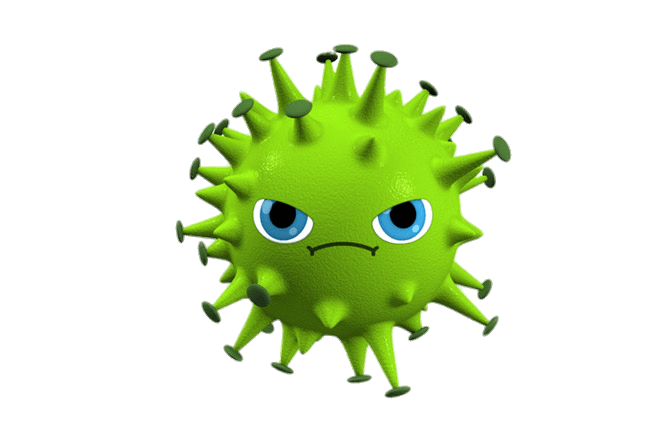 How to Physical Distance
Physical Distancing Practices
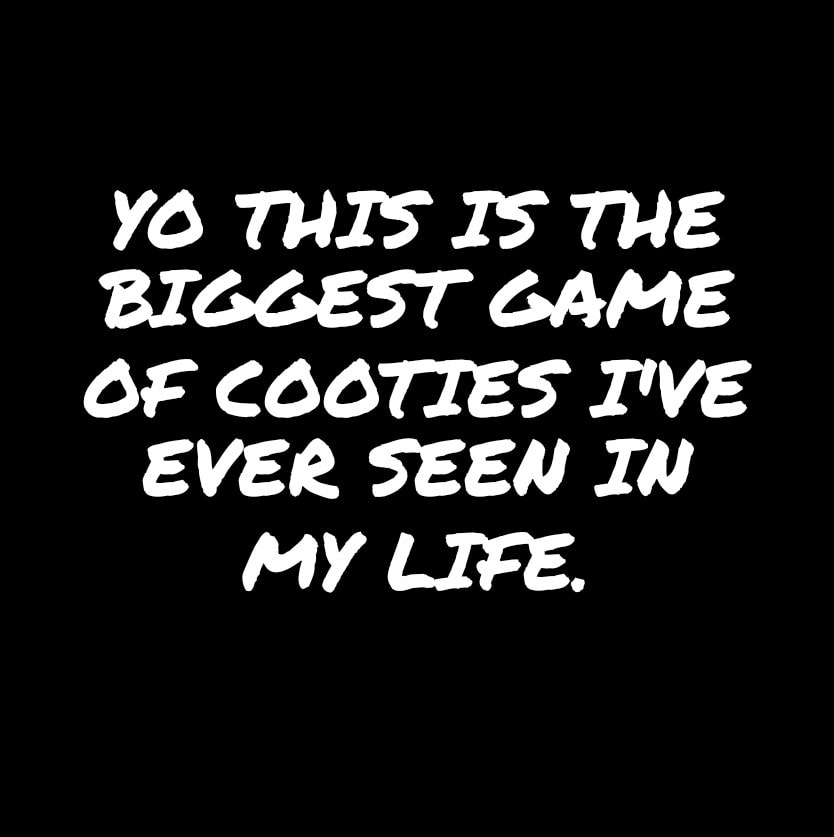 Put 6’ of distance between yourself and other people outside of your home. 
This includes limiting proximity to friends, athletes, parents & 	other staff, especially in enclosed areas
Whenever this is not possible, wear a mask

Avoid close contact with people who are sick. 
If possible, maintain 6 feet between the person who is sick and other household members.
Remember that some people without symptoms may be able to spread virus.
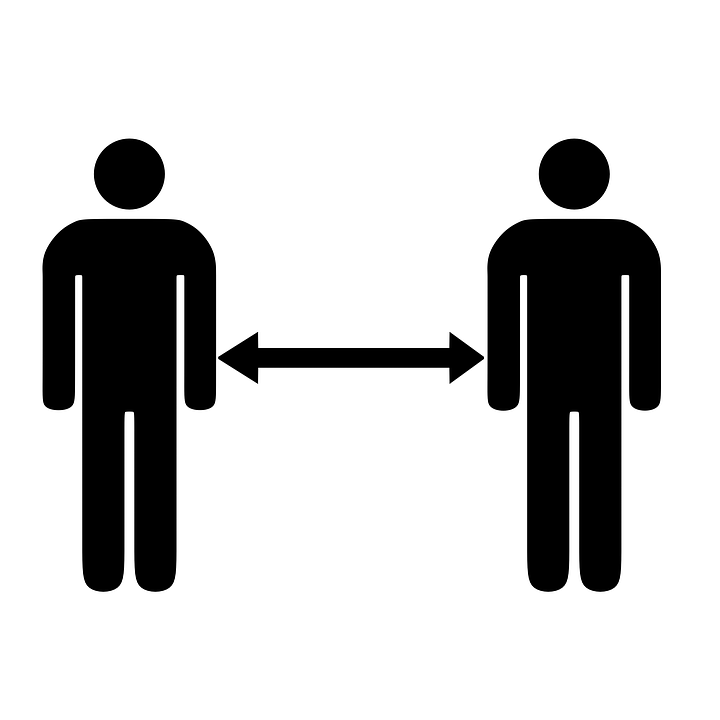 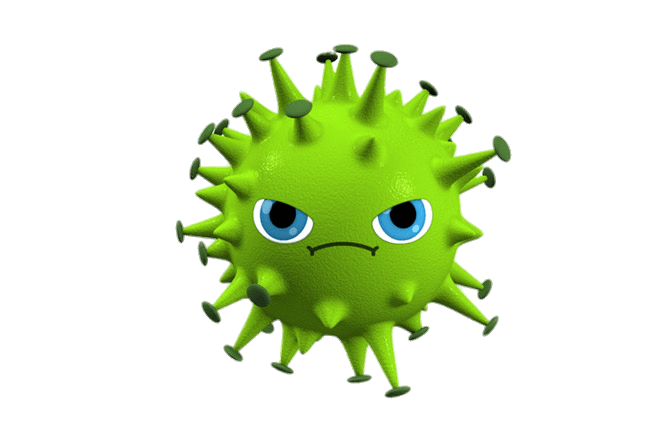 Practicing Good Hygiene
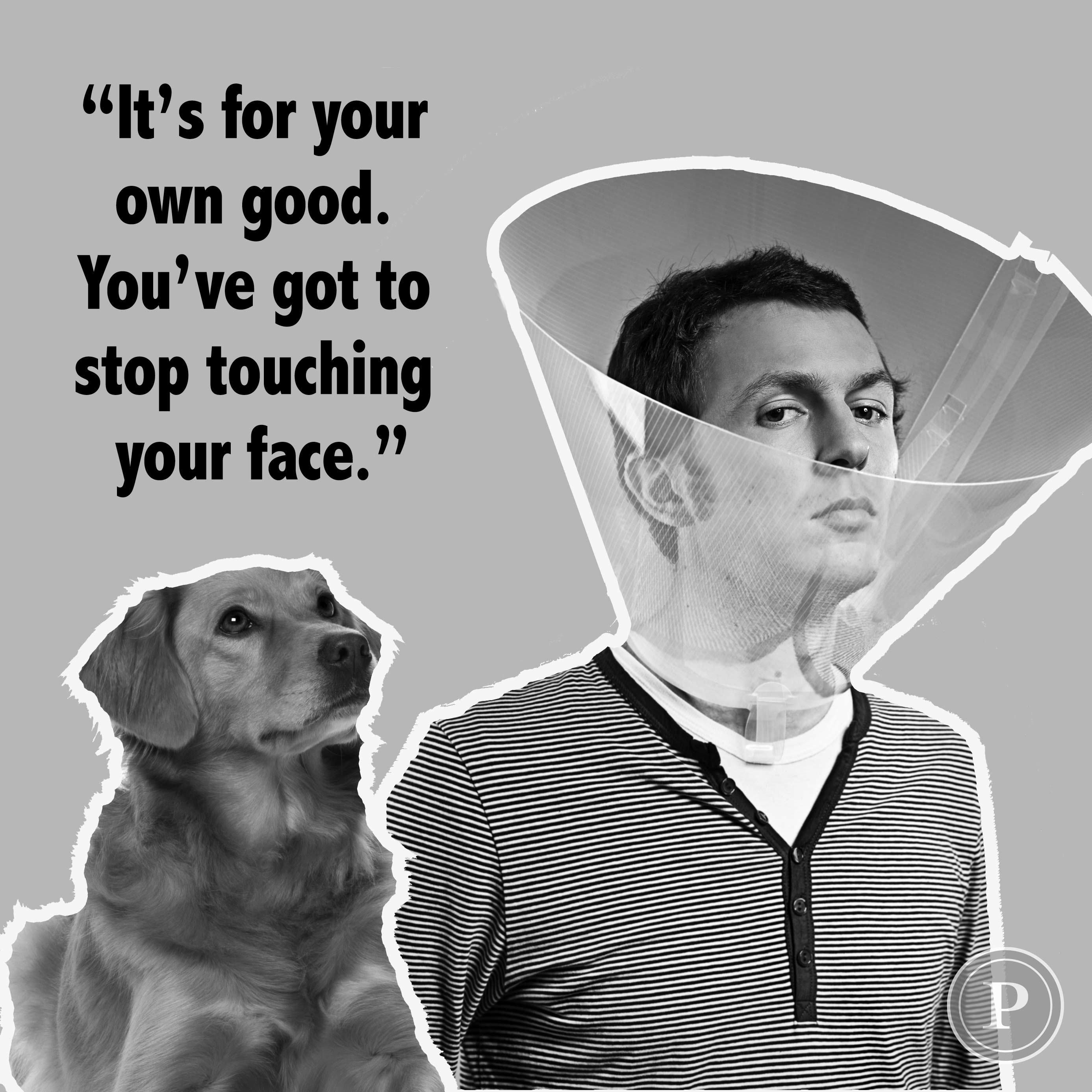 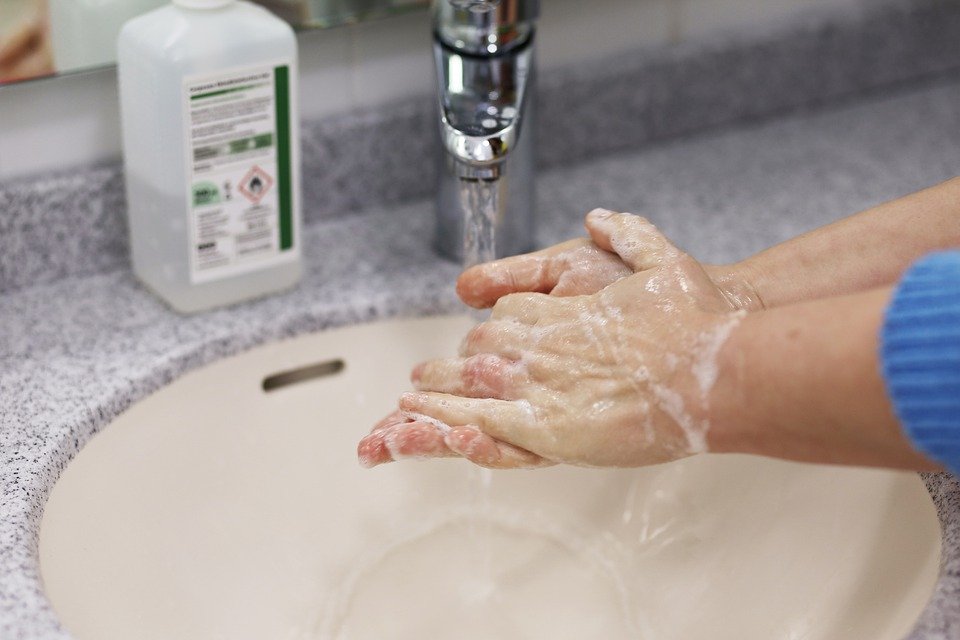 In general, you should wash your hands
After you have been in a public place 
After being close to someone who has coughed or sneezed
Before touching your eyes, nose, and mouth
After touching things others have touched
[Speaker Notes: Why you wash your hands…kills virus on your hands & what you come in contact with]
When should I wash my hands at the gym??
Wash in, wash out (entering and leaving the building)
Before and after removing a mask
Before and after contact with another person
After removing gloves
After contact with high touch area 
After using the bathroom
Before and after eating
Visibly dirty
WHEN IN DOUBT, WASH YOUR HANDS
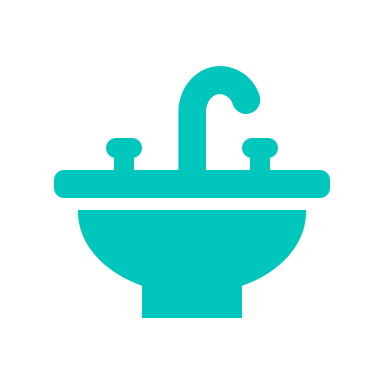 COVER YOUR COUGH AND SNEEZE
HANDWASHING 101
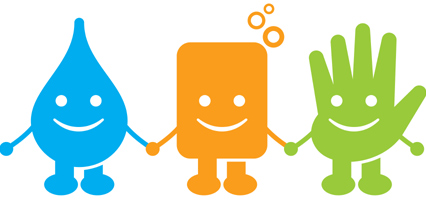 How to wash  your hands-video
How to wash your hands video link:   https://youtu.be/IisgnbMfKvI
[Speaker Notes: How to wash your hands video link:   https://youtu.be/IisgnbMfKvI]
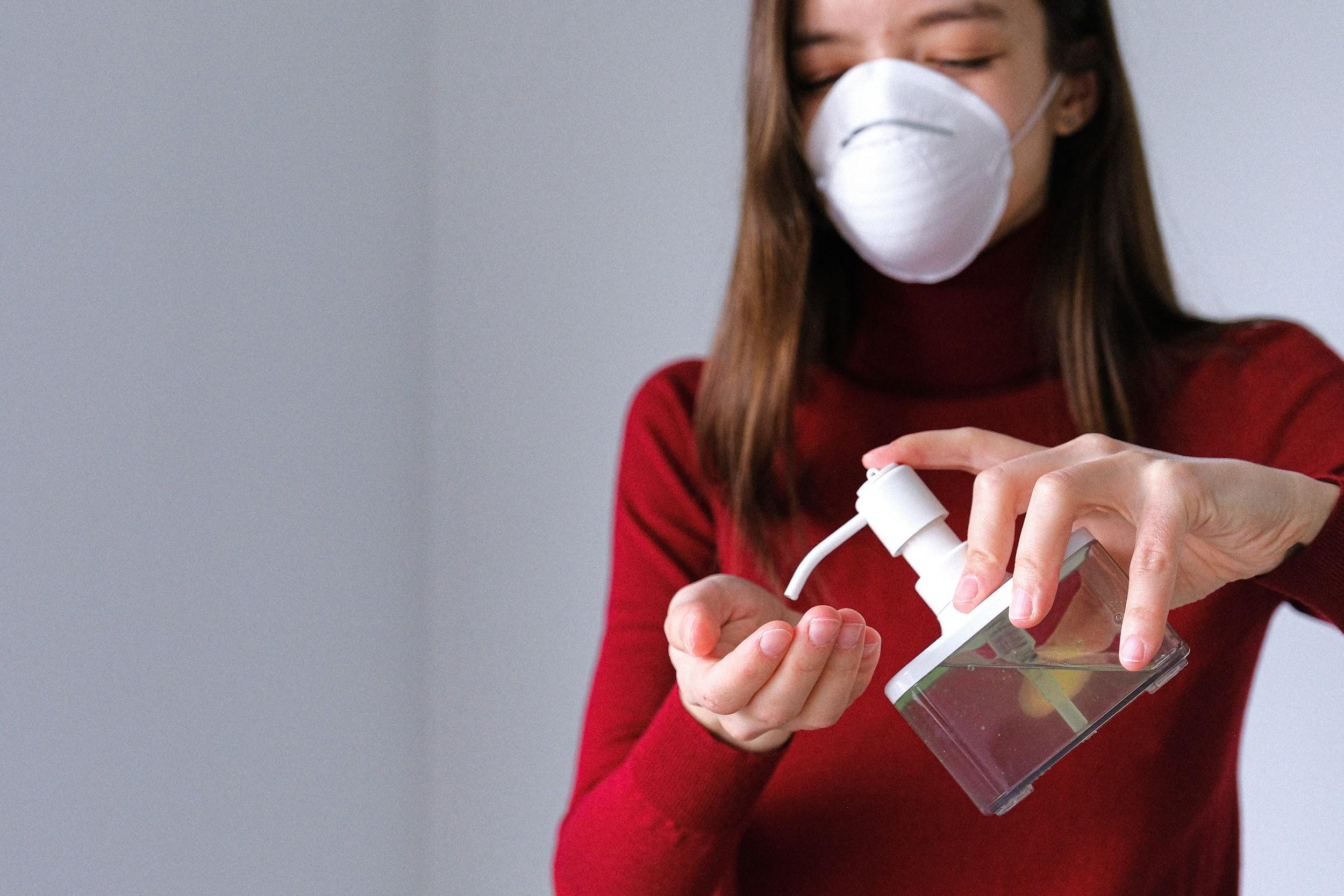 What about hand sanitizer?
If soap and water is not readily available, you can use an alcohol-based hand sanitizer that is 60% alcohol.
 
If your hands are visibly dirty, you should wash before using hand sanitizer.

It is ALWAYS best to wash with soap and water
How to use Hand Sanitizer-videoHow to use Hand Sanitizer video link:  https://youtu.be/4xC-_7ZiQoY
[Speaker Notes: How to use Hand Sanitizer video link:  https://youtu.be/4xC-_7ZiQoY]
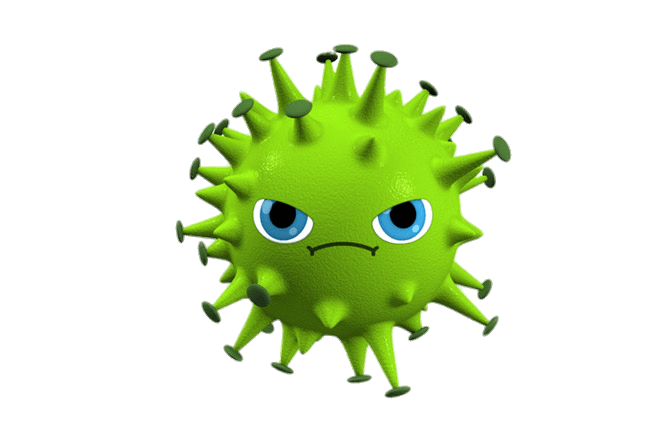 Participant & Staff Screening Protocols
Health Screening Questions
Do you have any of the symptoms of COVID-19 not related to another illness?
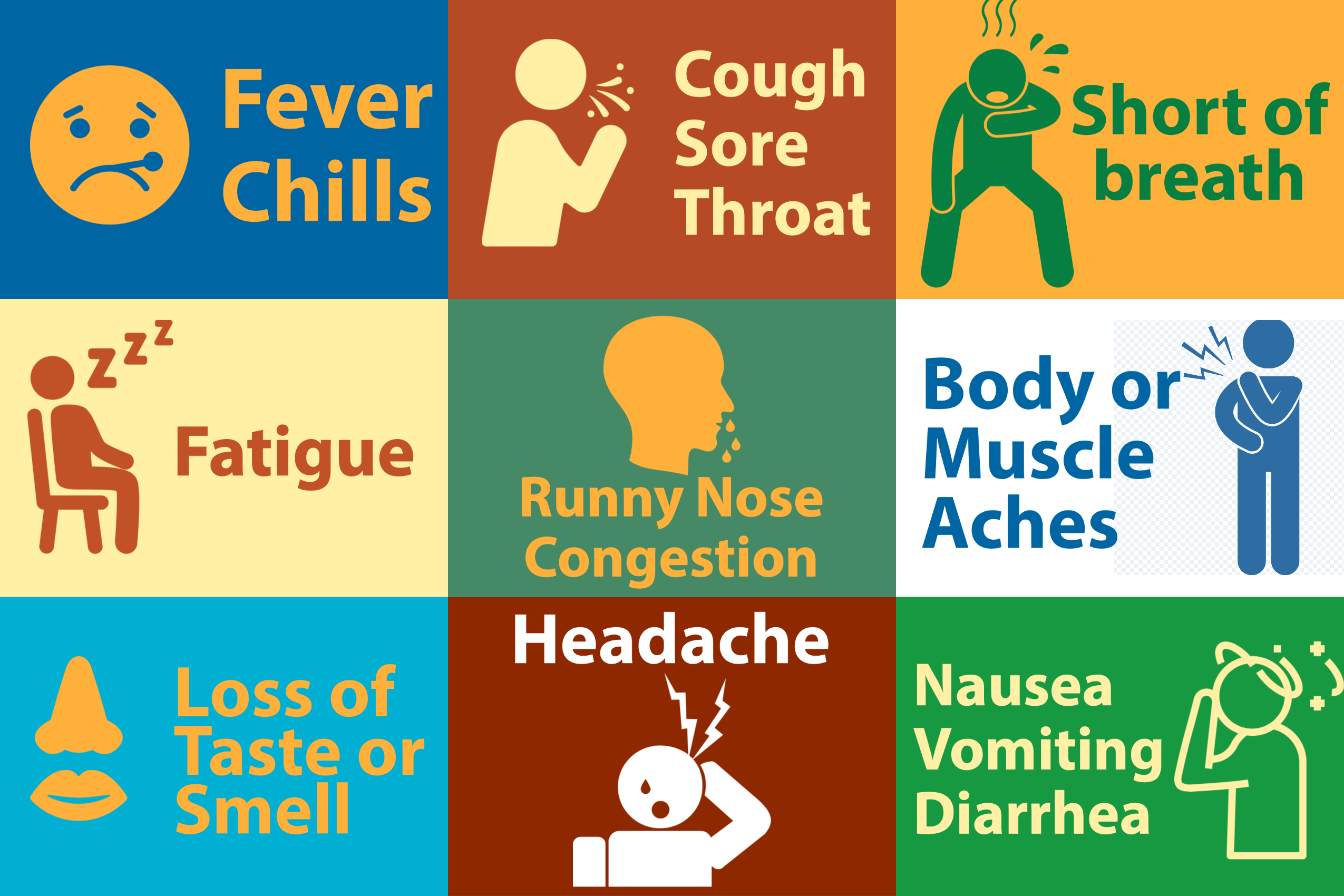 Staff Self- Screening
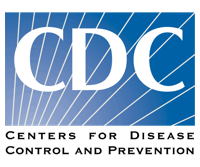 Participant Self- Screening
Daily Self Assessment via CDC
https://www.cdc.gov/coronavirus/2019-ncov/symptoms-testing/coronavirus-self-checker.html
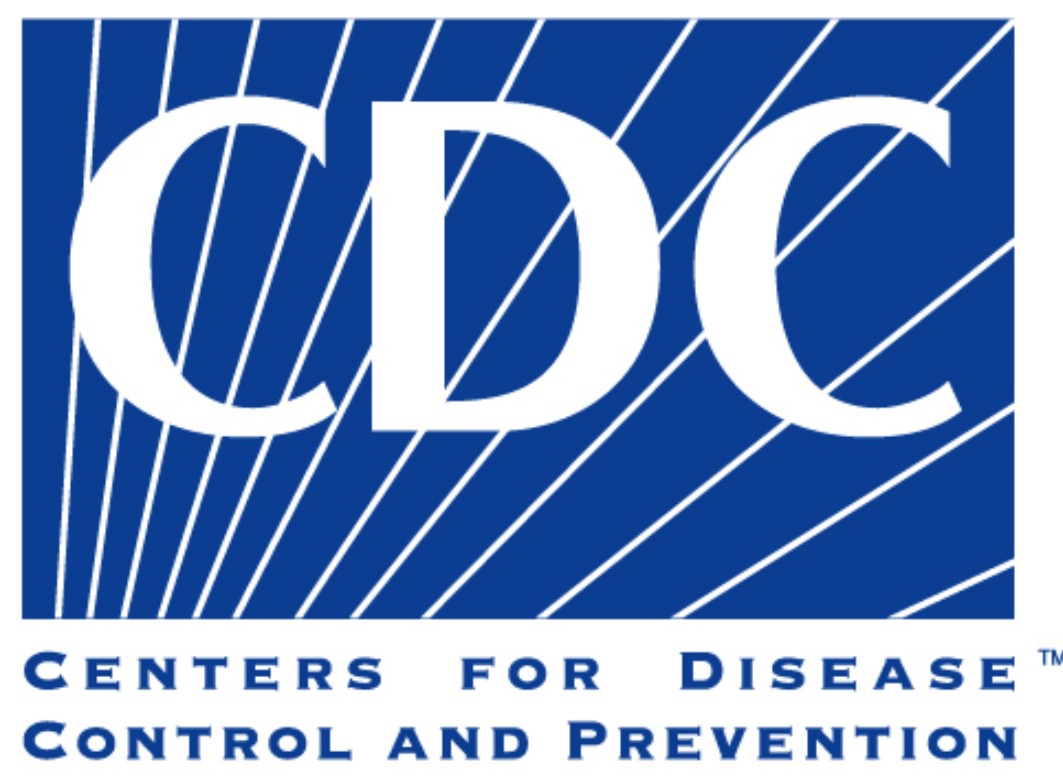 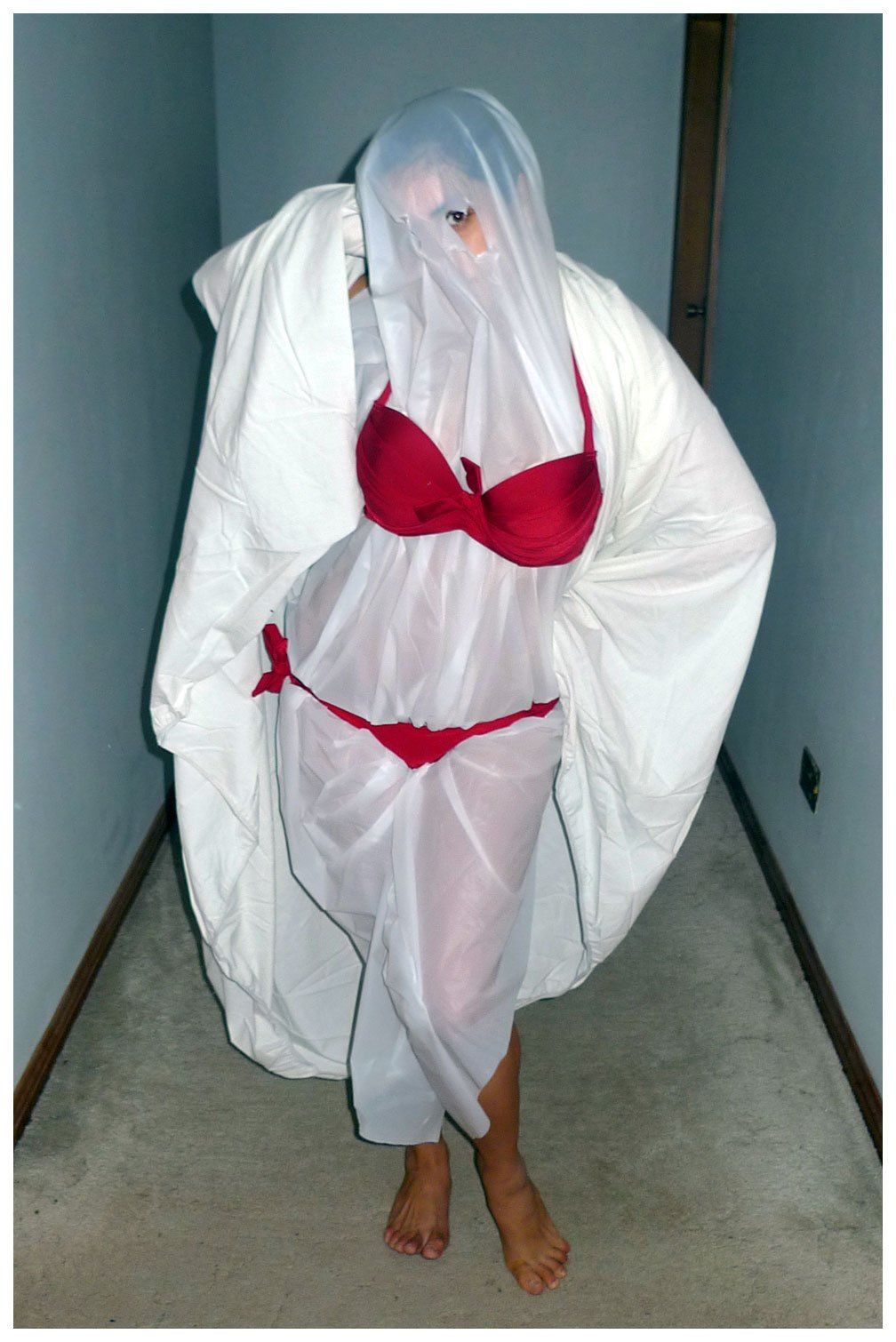 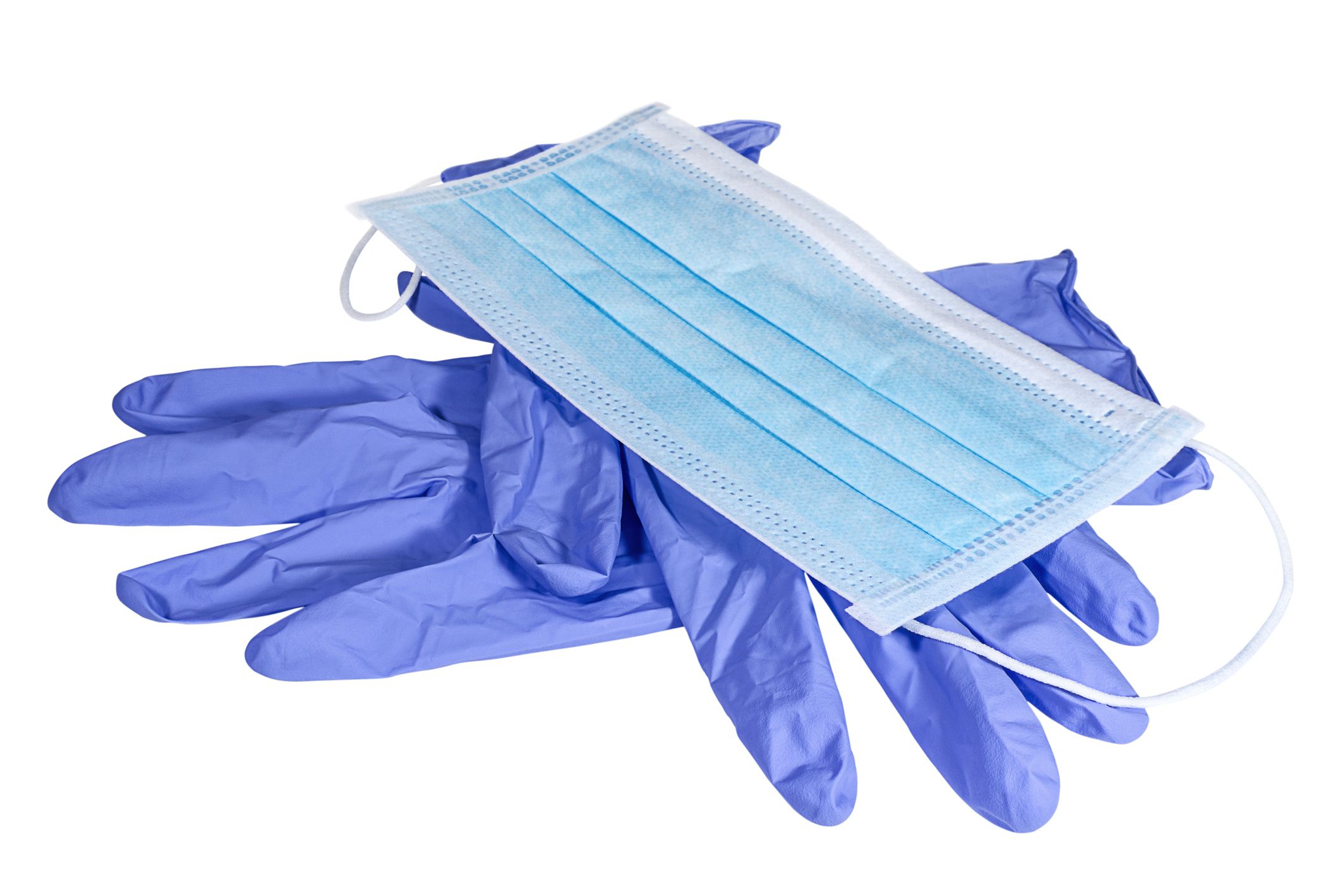 What kind of PPE do Screening Staff require?Staff will wear masks. Gloves as necessary
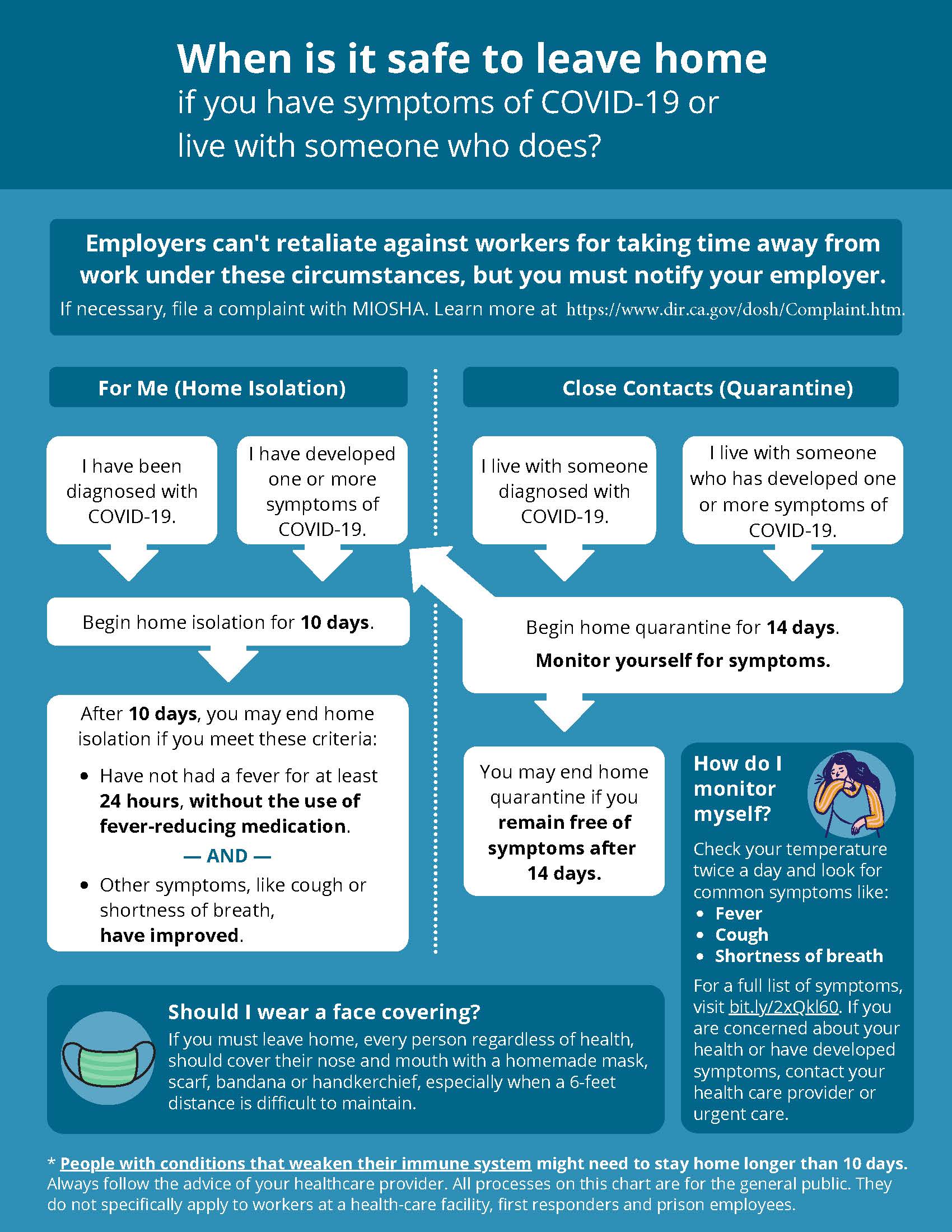 When to Leave Home  Guidelines
*Expanded COVID testing access can change quarantine requirements.  Please check with your local health department and/or a medical professional for advice on interpretation of testing results and quarantine requirements
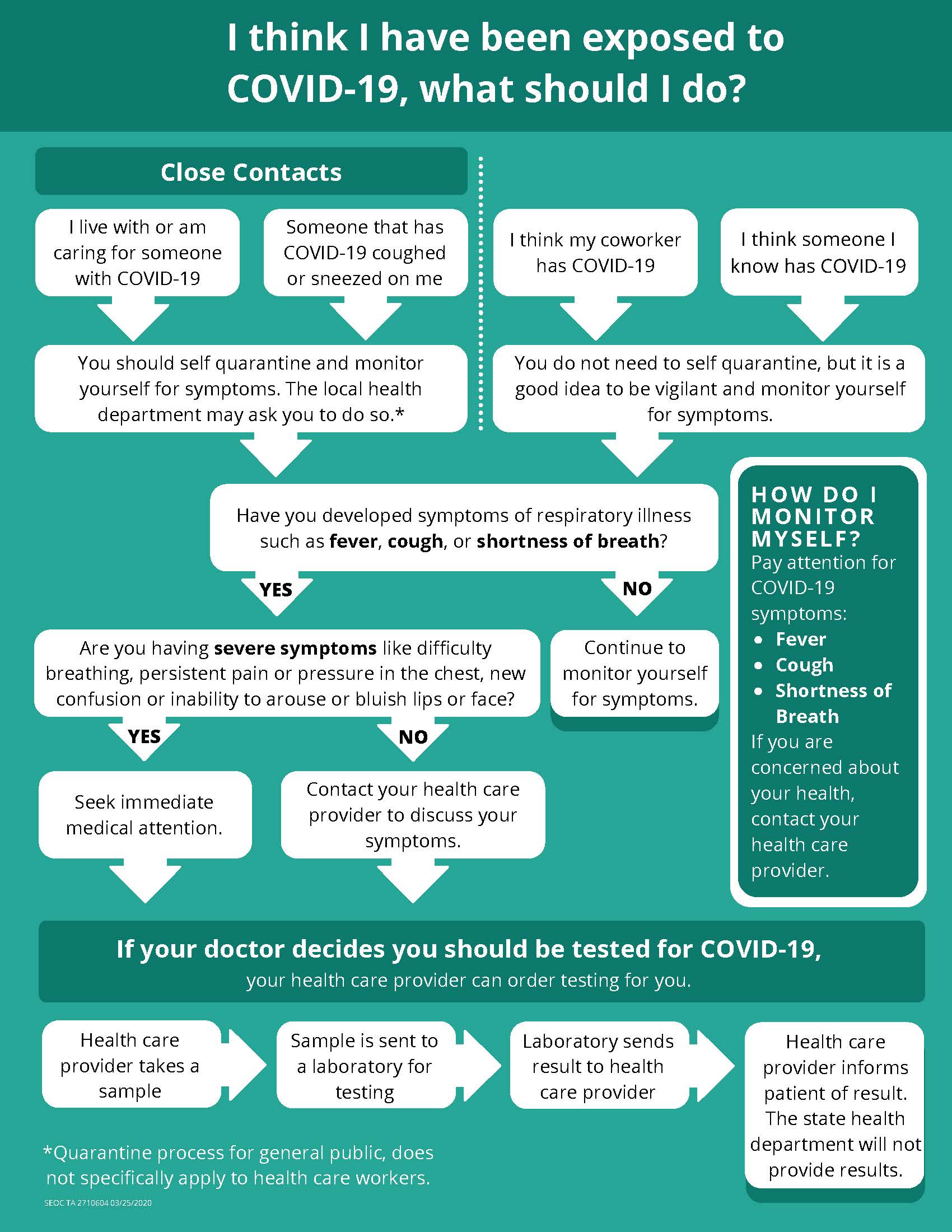 Potential Exposure  Guidelines
*Expanded COVID testing access can change quarantine requirements.  Please check with your local health department and/or a medical professional for advice on interpretation of testing results and quarantine requirements
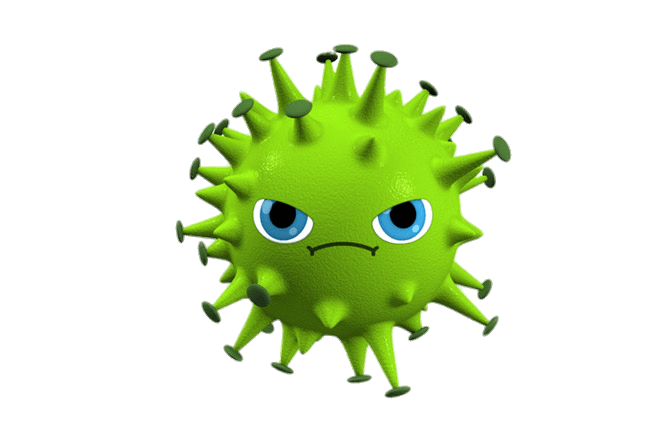 All About PPE
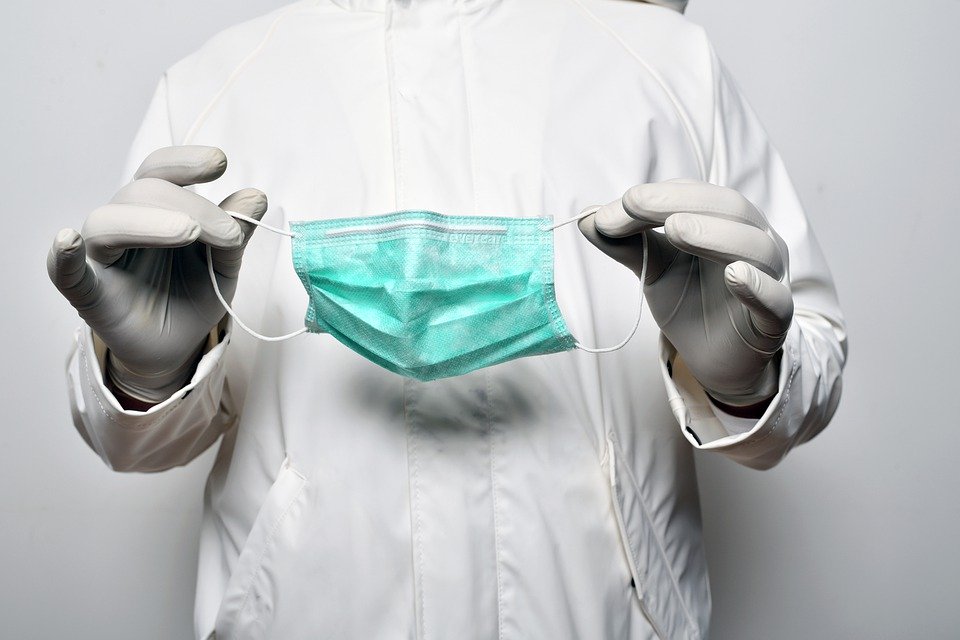 When to wear a mask
Arrival and Departing the location-any guidelines as set forth by MCAGCC/MAGFTC/City
Participants and staff as they enter the gym
When you will intentionally be within 3-6’ of someone
When you are providing first aid 
When you are spotting
When you are within a closed room/small space with someone
When you are around someone who has COVID-19 symptoms
When cleaning/disinfecting the gym
How to remove a mask
Always clean your hands with soap and water or hand sanitizer before touching & after removing your mask.
The front of the mask is contaminated. Only touch the ear loops/ties/band. 
Follow the removal instructions below below for the type of mask you are using.
Handling Your Masks
Masks can be reused if not visibly dirty or worn.
How to remove a mask-video
How to remove a mask video link:  https://youtu.be/OABvzu9e-hw
[Speaker Notes: How to remove a mask video link:  https://youtu.be/OABvzu9e-hw]
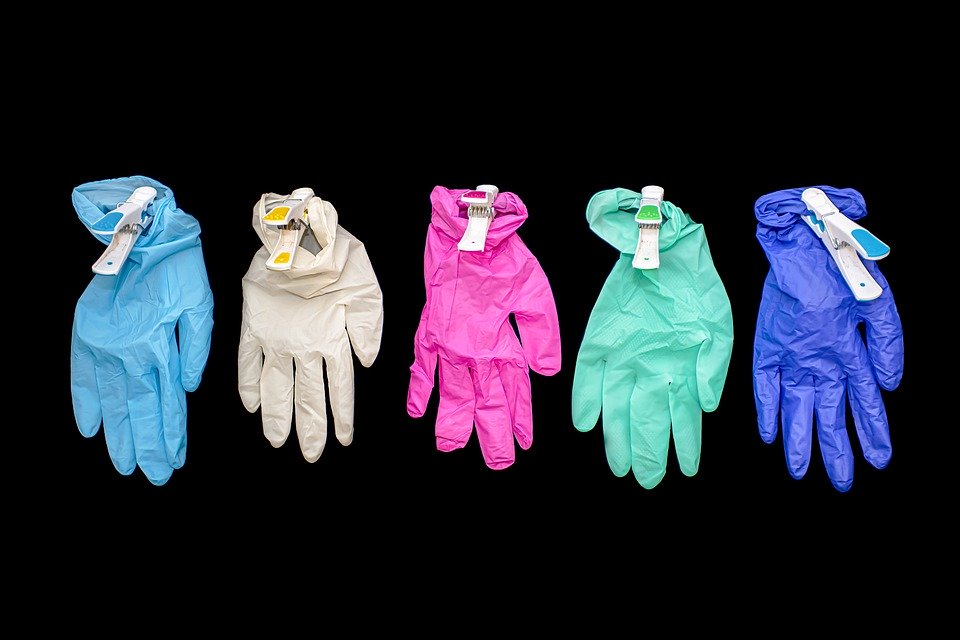 When to wear gloves
Staff as they enter the location if necessary
When you are providing first aid 
When you are around someone who has COVID-19 symptoms
When cleaning/disinfecting the gym
DO NOT REUSE GLOVES
How to remove gloves properly-videoHow to remove gloves properly video link:  https://youtu.be/xTYioOo__6U
[Speaker Notes: How to remove gloves properly video link:  https://youtu.be/xTYioOo__6U]
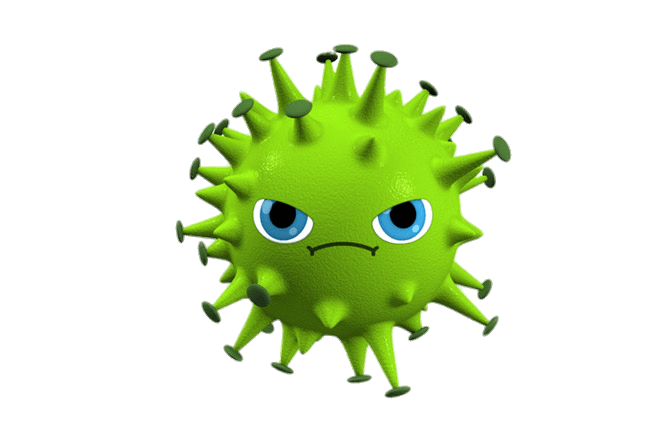 Proper Cleaning & Disinfection
Cleaning PPE
GLOVES & MASK
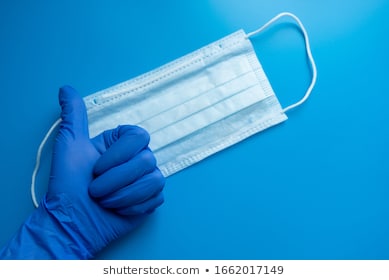 EVERY TIME
When will things be cleaned?
After Use
Coaches
Support Staff
Administrators
Equipment Cables/Handles
Weights/Sliders
Shapes/Markers
Full Contact Mat Use
Office Equipment
Between Class Blocks
Coaches
Support Staff
Administrators
Matting, Studio Floor
2-3 Times Per Day
Bathrooms/MCCS
High Touch Area
Coaches
Office Staff
Support Staff
Administrators
Daily
Flooring
High Use Gym Carpet
Chairs
Dance Room 
High touch areas
Coaches
Office Staff
Support Staff
Administrators
Alternating Days/Bi-Weekly
Coaches
Office Staff
Support Staff
Administrators
Flooring/Gym Carpet
Staff Common Area
Dance Room
Weekly
Low/No Contact Surfaces
Pro Shop
Coaches
Office Staff
Support Staff
Administrators
What will we use to clean?
Hard Surfaces
Porous Surfaces
Carpeting
Matting
Bathroom by MCCS
Flooring
Biohazard Area
Hydrogen Peroxide
Hydrochlorous Acid
Clorox Wipes
CaviCide
Window Cleaner
Isopropyl Alcohol Spray
MCCS approved sanitizer
Spray Bottle
Aerosol Can
UV light/Floor
Vacuum
Microfiber Mop
Broom
Dust Mop
Order of Cleaning
Bathrooms-MCCS/City has janitorial service
Gym/Lobby/Parent Area-MCCS has janitorial service
Break Room/Offices/MCCS/City/ASA etc.
Mats/Shapes/Weights/Flooring
Cleaning Reminders
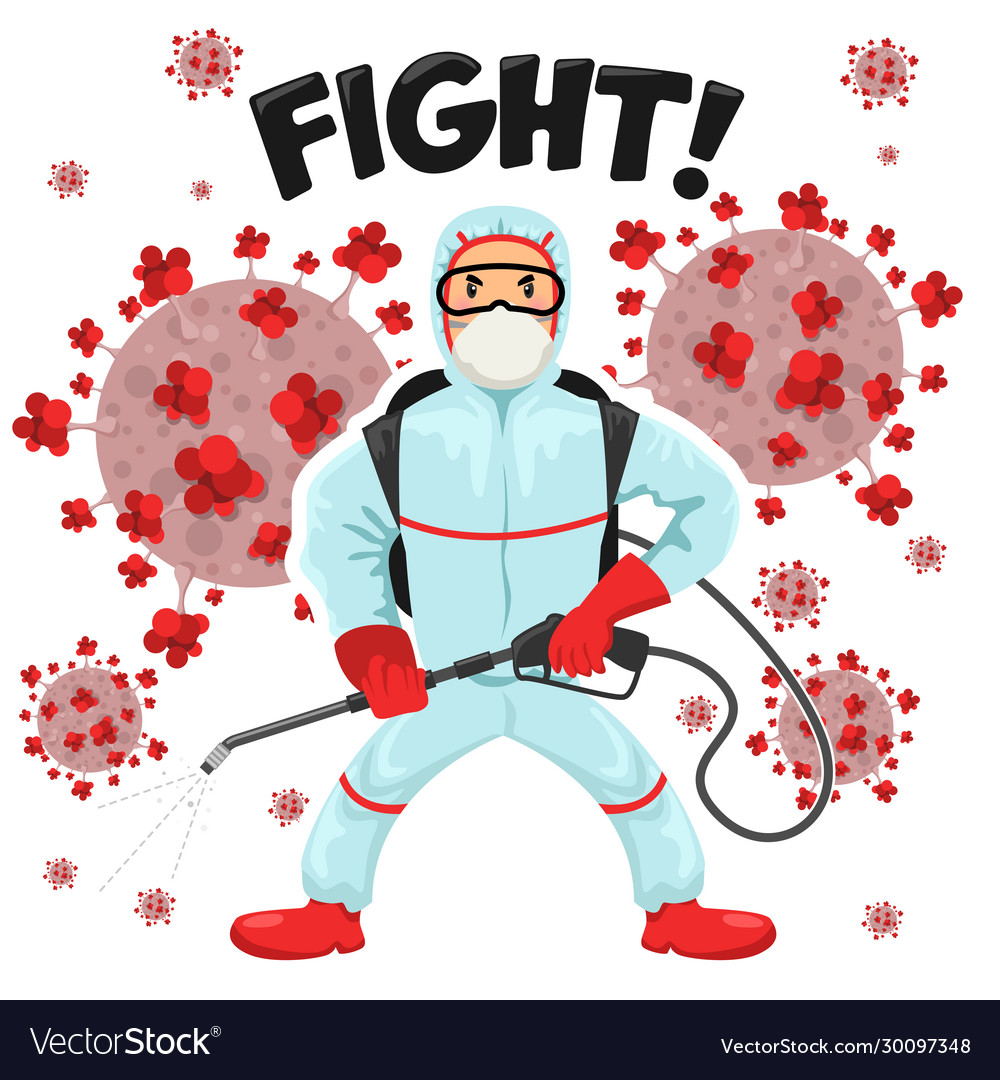 COVID-19 + ACTION PLAN
How do we find out?
Action Steps
Identify
Act
[Speaker Notes: NO PIG PEN]
Act
Organize
Communicate
Re-Start
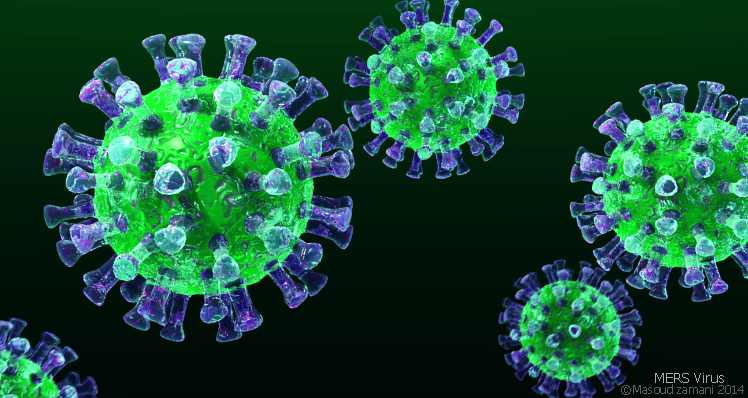 FAQ
ADDITIONAL COVID-19 PREVENTION STRATEGIES
What do I do if…..
What do I do if…..
What do I do if…..
What do I do if…..
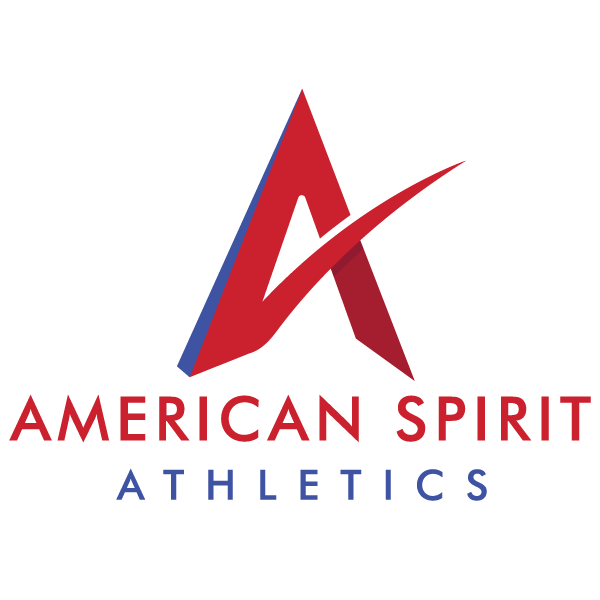 Any further questions?

Contact Lisa Hemmie
lisa@americanspiritathletics
323-203-7542
Guidelines are ever changing.  We will do our best to continue to monitor conditions and guidelines.
Information subject to change.  ASA cannot control or prevent COVID-19 in entirety.